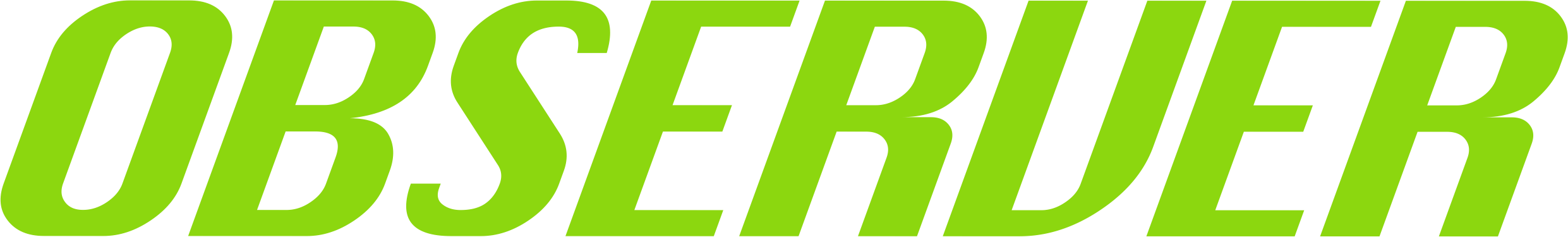 Наша миссия - разработка, производство и продвижение самых передовых 
устройств, для улучшения качества жизни инвалидов, создания 
безбарьерной среды и обеспечения равных возможностей для всех.

-  Роман Аранин
ООО «Обсервер»

Осуществляет свою деятельность с 2012 года

Расположение: г. Калининград, охват: вся территория РФ

Производство базовых кресел-колясок с электроприводом (наличие РУ) и кресел-колясок вездеходов

Официальный представитель более 25 передовых европейских фабрик по производству оборудования для маломобильных групп населения

6 основных направлений
Кресло-коляски активного типа
Производители: 

Sunrise Medical GmbH, Германия
Sunrise Medical S.L., Испания 
PROACTIV, Германия
Van Os Medical BV, Нидерланды

Большинство кресел-колясок активного типа 
изготавливаются индивидуально для каждого пользователя с учетом его образа жизни, медицинских показателей и антропометрических данных.
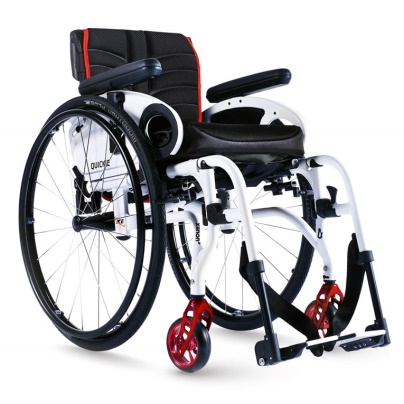 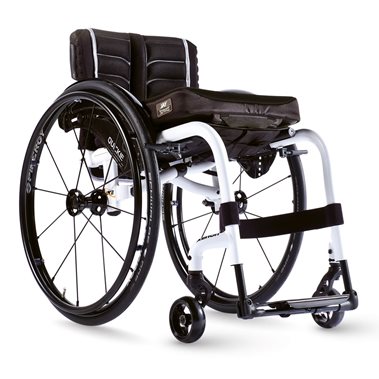 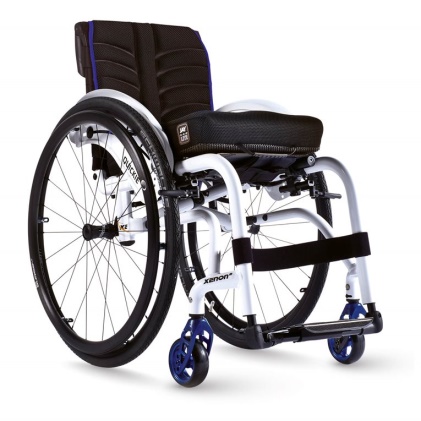 Sunrise Medical. Xenon 2
Самая легкая в мире алюминиевая кресло-коляска
Кресло-коляски пассивного типа
Производители: 

Sunrise Medical, Германия
Van Os Medical BV, Нидерланды


Механическое инвалидное кресло-коляска - средство передвижения для людей, не имеющих возможности двигаться как из-за болезни, так и из-за инвалидности, но способных находиться в сидячем положении.
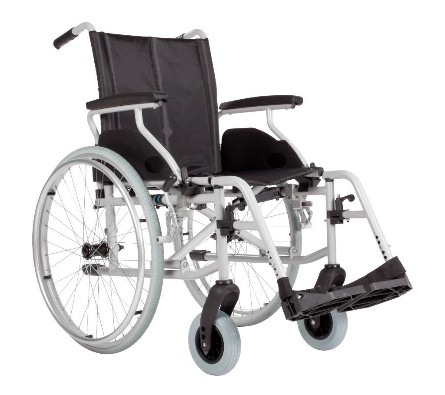 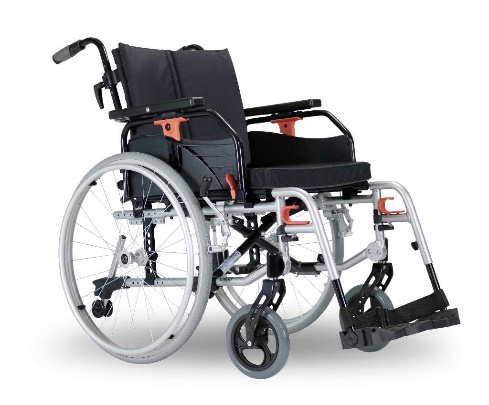 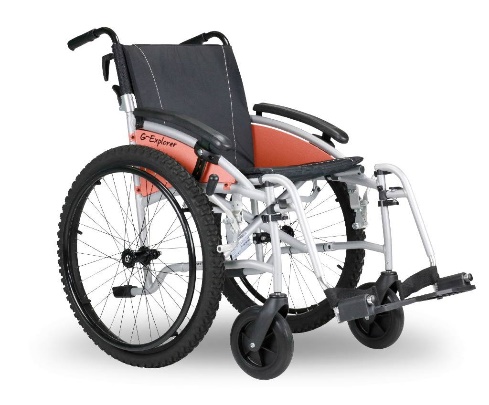 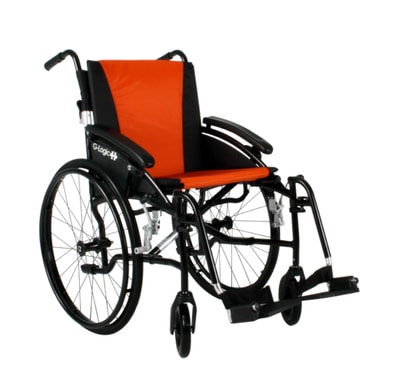 Кресло-коляски с электроприводом
Производители: 

Sunrise Medical GmbH, Германия
Van Os Medical BV, Нидерланды

Электрическая кресло-коляска предназначена для пользователей с травмами шейного отдела позвоночника, которые не могут пользоваться механической кресло-коляской. 
Она не требует больших физических усилий в управлении.
Такие модели работают от аккумуляторных батарей и оснащены джойстиком
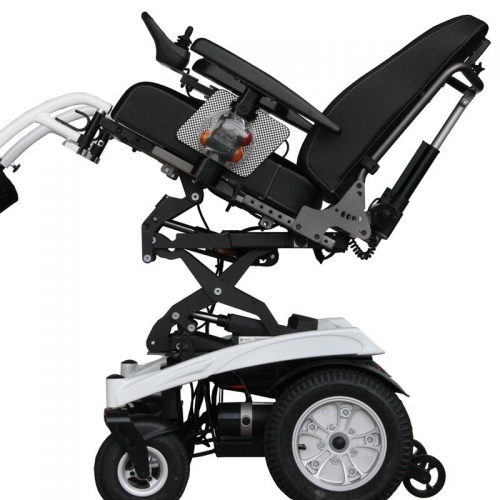 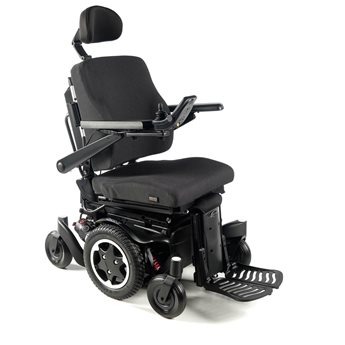 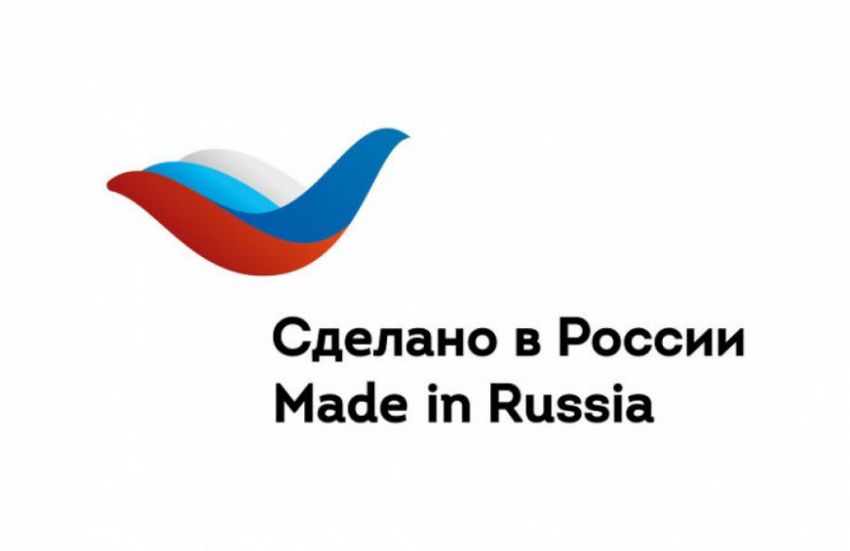 Кресло-коляски с электроприводом
Производство ООО «Обсервер»
ОБСЕРВЕР стандарт

Кресло-коляска для инвалидов, которые любят путешествовать: 
В сложенном виде помещается в багажник
Проходит в узкие проемы дверей и лифта 
Имеет маленький радиус разворота
Благодаря многочисленным регулировкам ее можно легко адаптировать под любые потребности
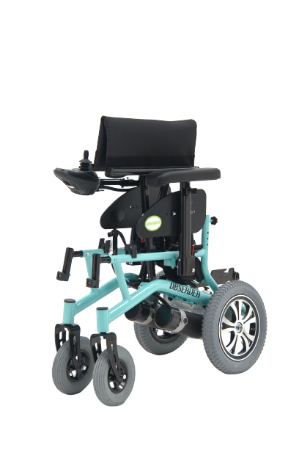 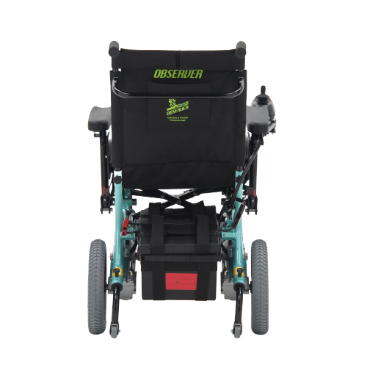 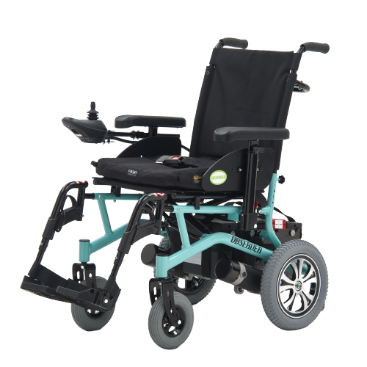 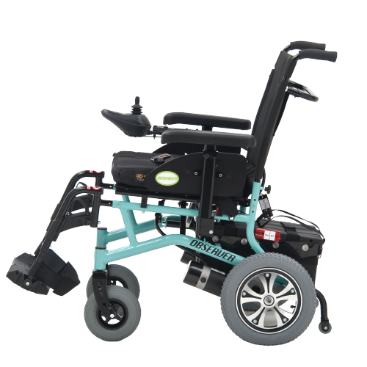 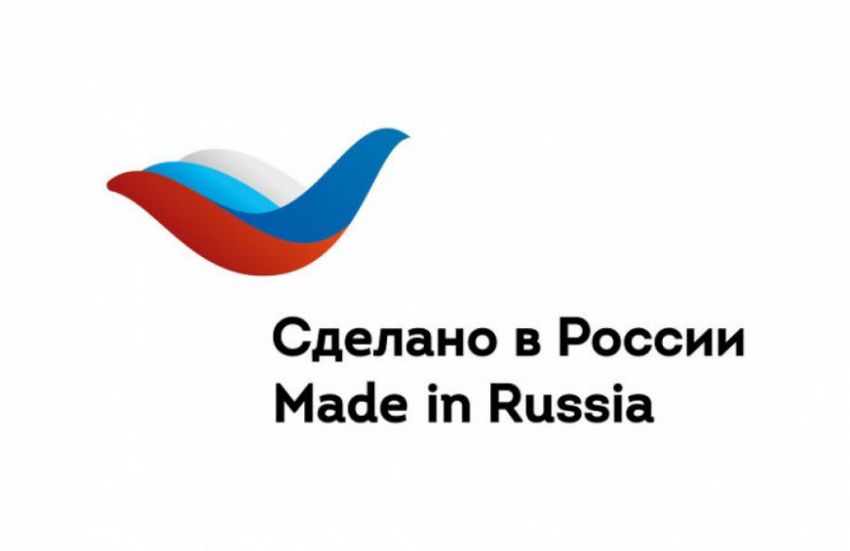 Кресло-коляски с электроприводом
Производство ООО «Обсервер»
ОБСЕРВЕР модуляр

Идеальный вариант для детей. 
Отлично подходит как для обычной квартиры - компактная коляска с очень малым радиусом разворота, так и для прогулок на свежем воздухе.
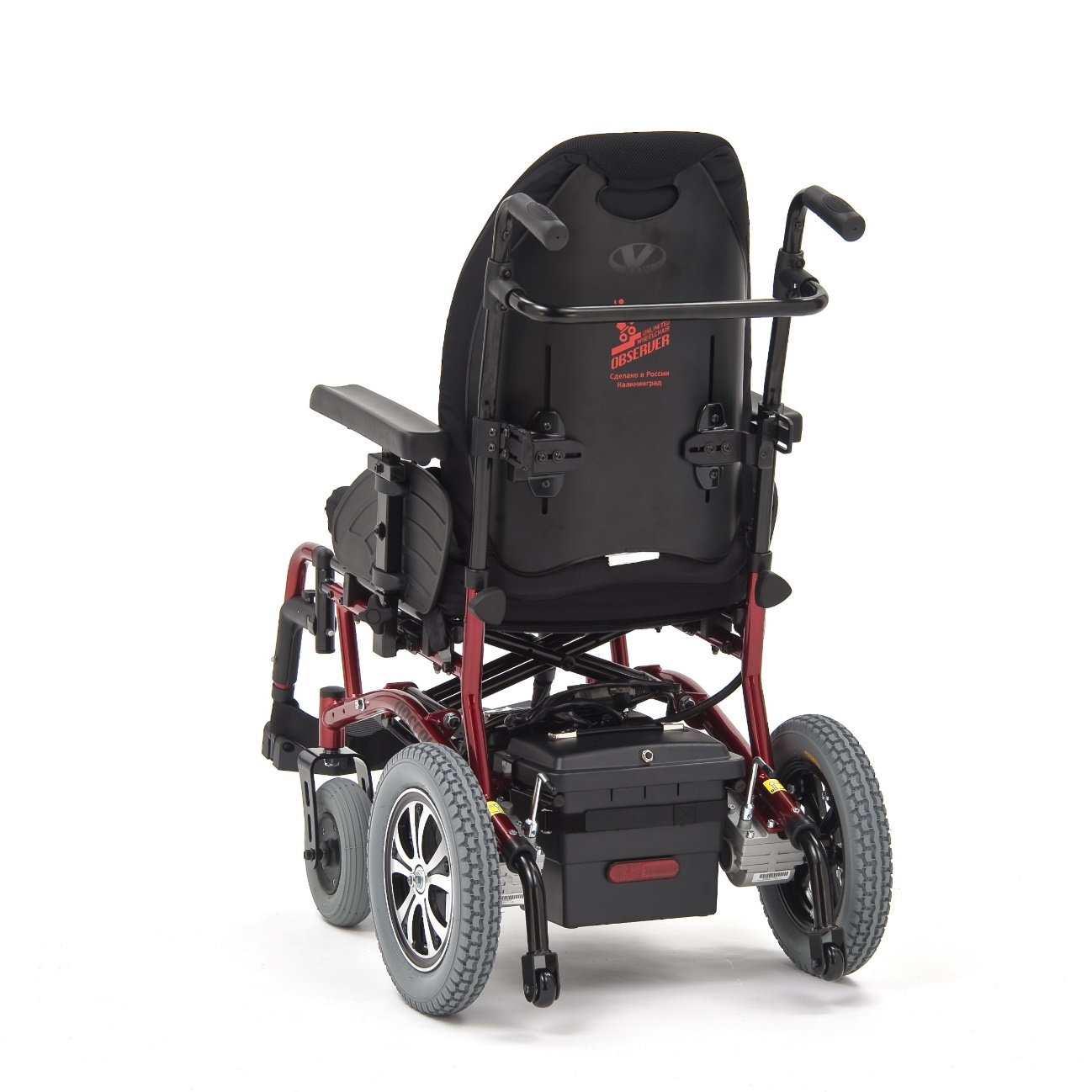 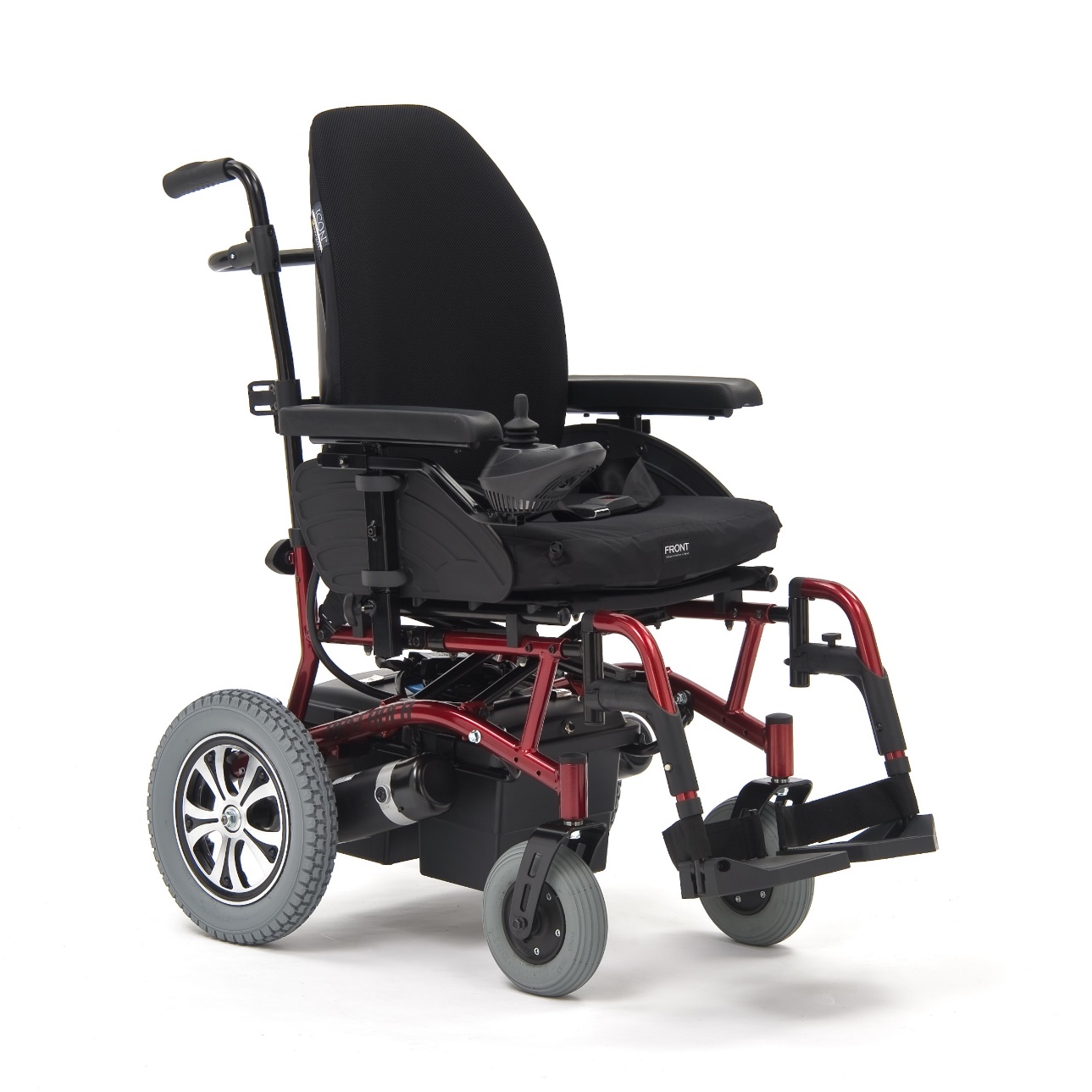 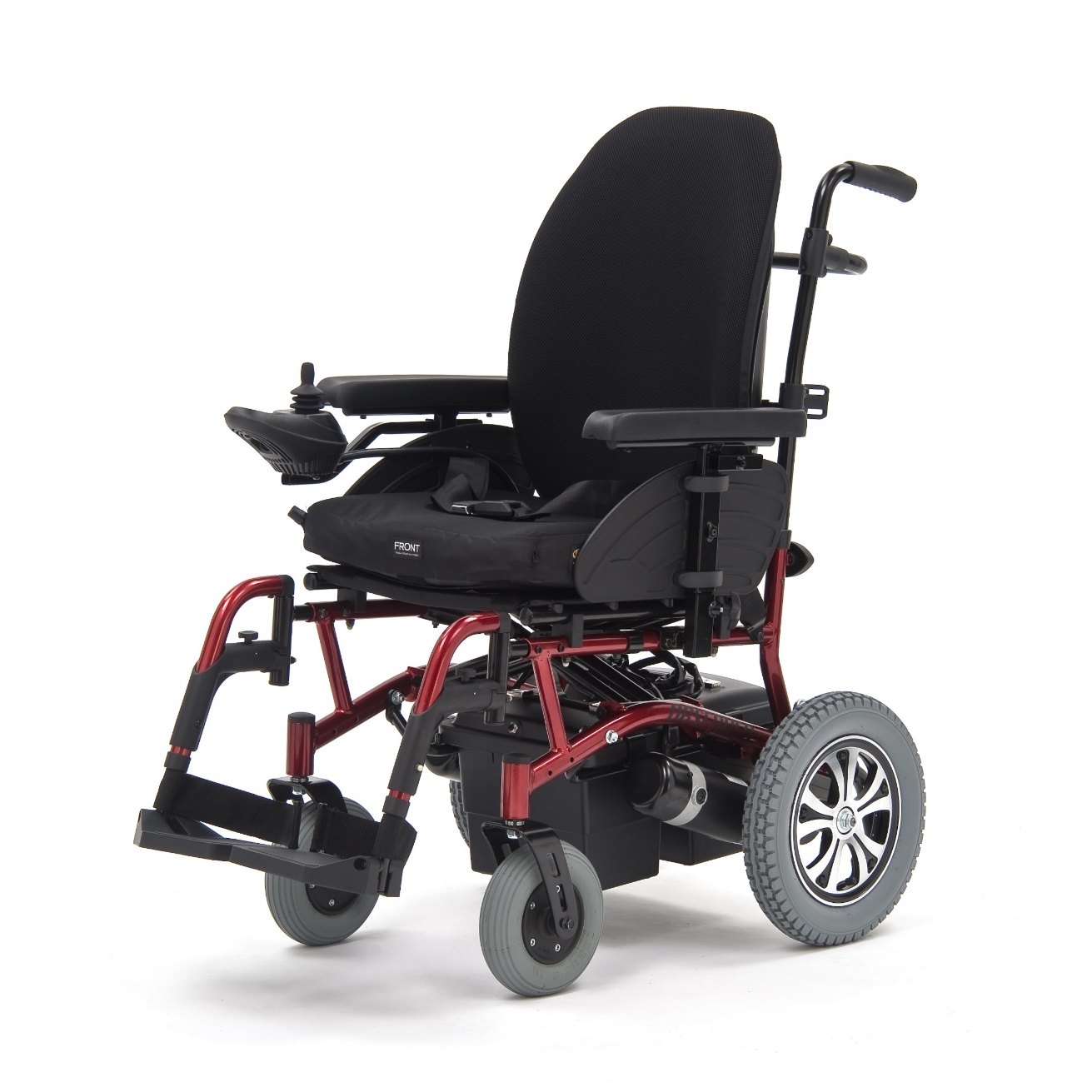 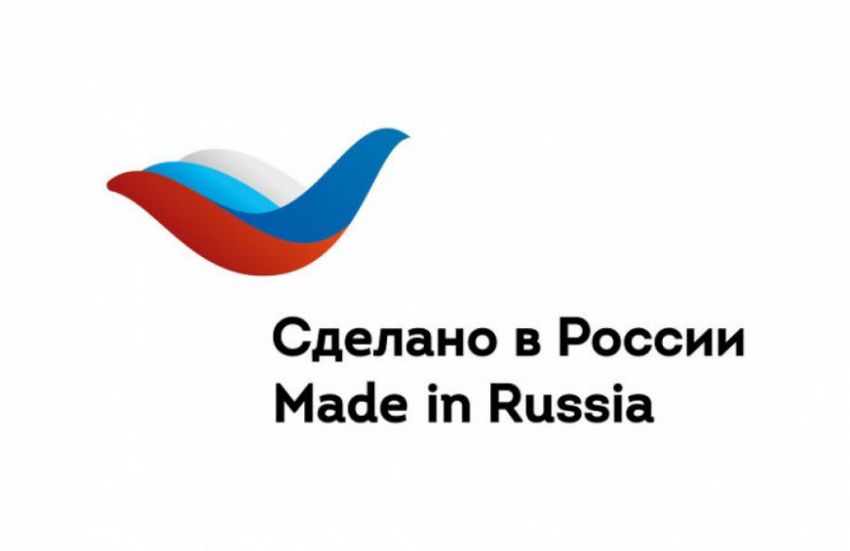 Кресло-коляски с электроприводом
Производство ООО «Обсервер»
ОБСЕРВЕР максимусОБСЕРВЕР проходимецОБСЕРВЕР оптимус
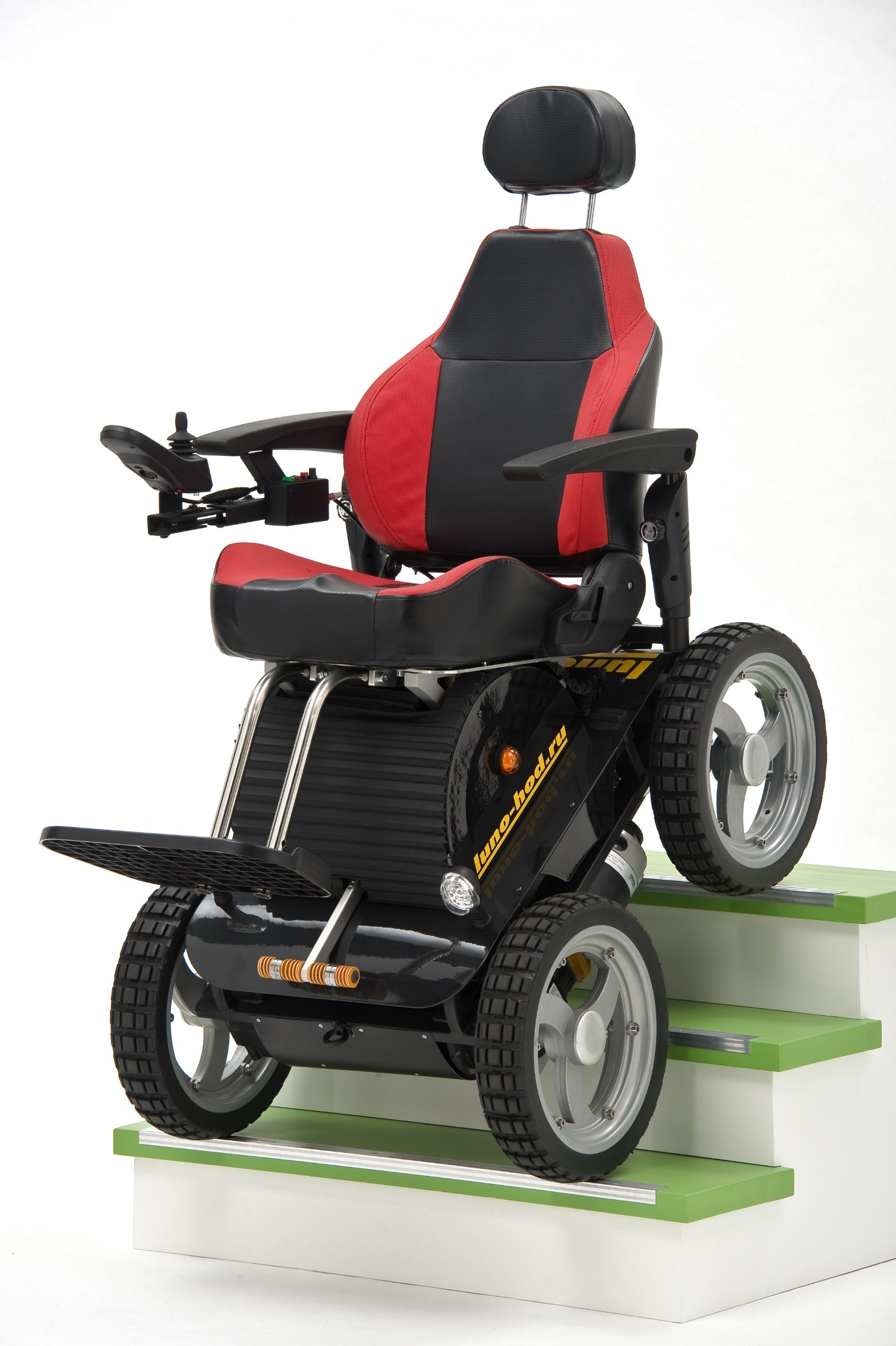 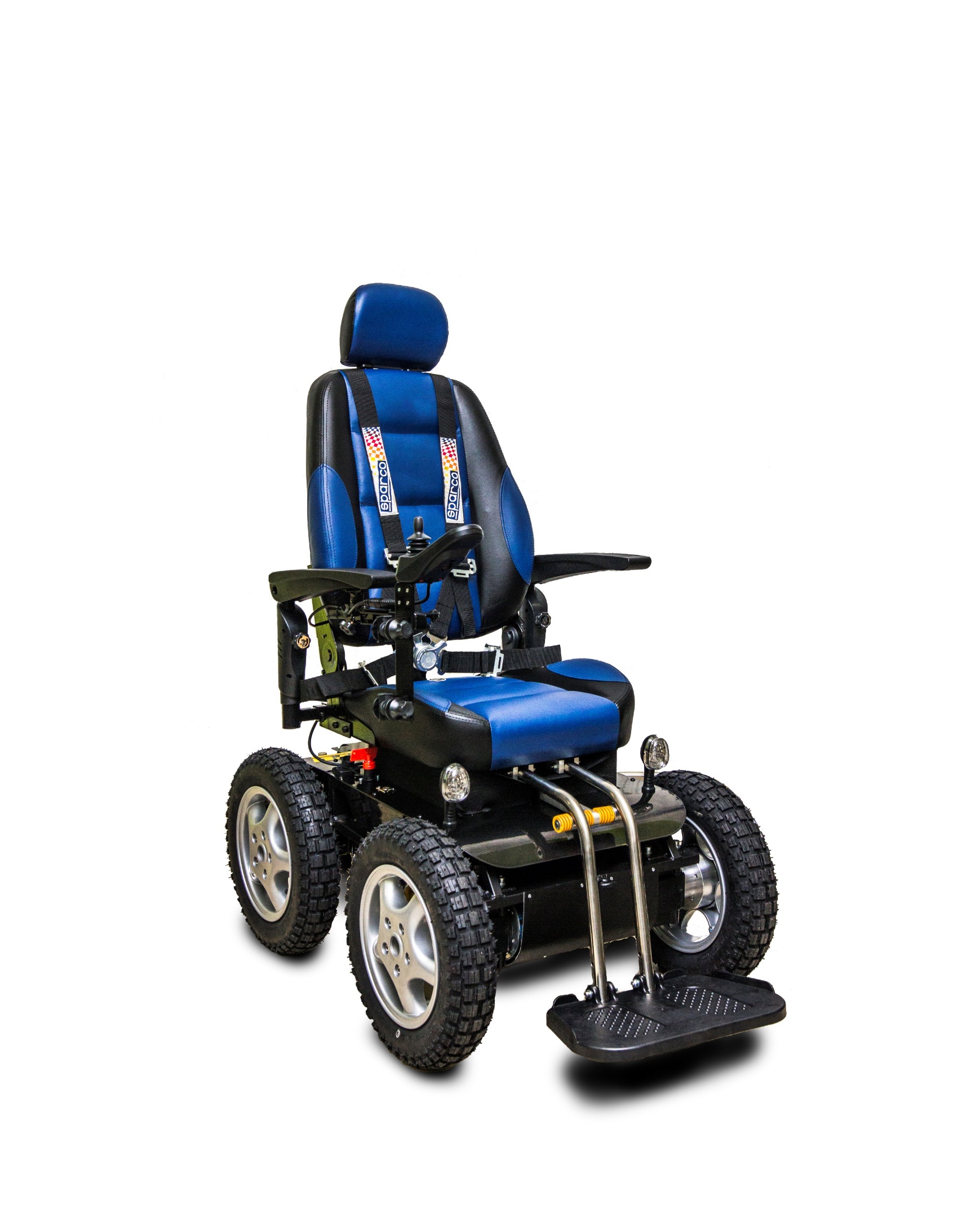 Модификации кресло-коляски вездехода с полным приводом

Способна преодолевать уклон до 30°
Автоматическая вертикальная стабилизация сиденья при уклонах шасси

Отлично подходит для загородных прогулок. 
Уникальный дизайн шин позволяет одинаково уверенно чувствовать себя на песке, снегу и траве.
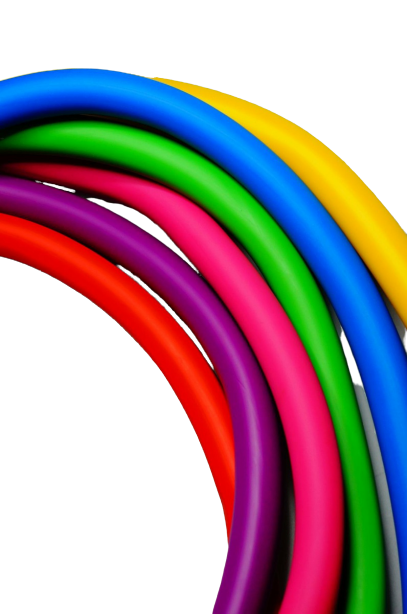 Запасные части и аксессуары
Производители: 

Recomedic, Польша
Penny & Giles Controls Ltd., Англия
Varilite, США
В наличии и под заказ широкий ассортимент запасных частей и аксессуаров для ремонта/замены/апгрейда:

Колеса
Камеры и покрышки
Аксессуары
Электроника для кресел-колясок: джойстики, программаторы, инверторы
Батареи аккумуляторные
Оборудование для альтернативного управления коляской (дыханием, поворотом головы, подбородком)
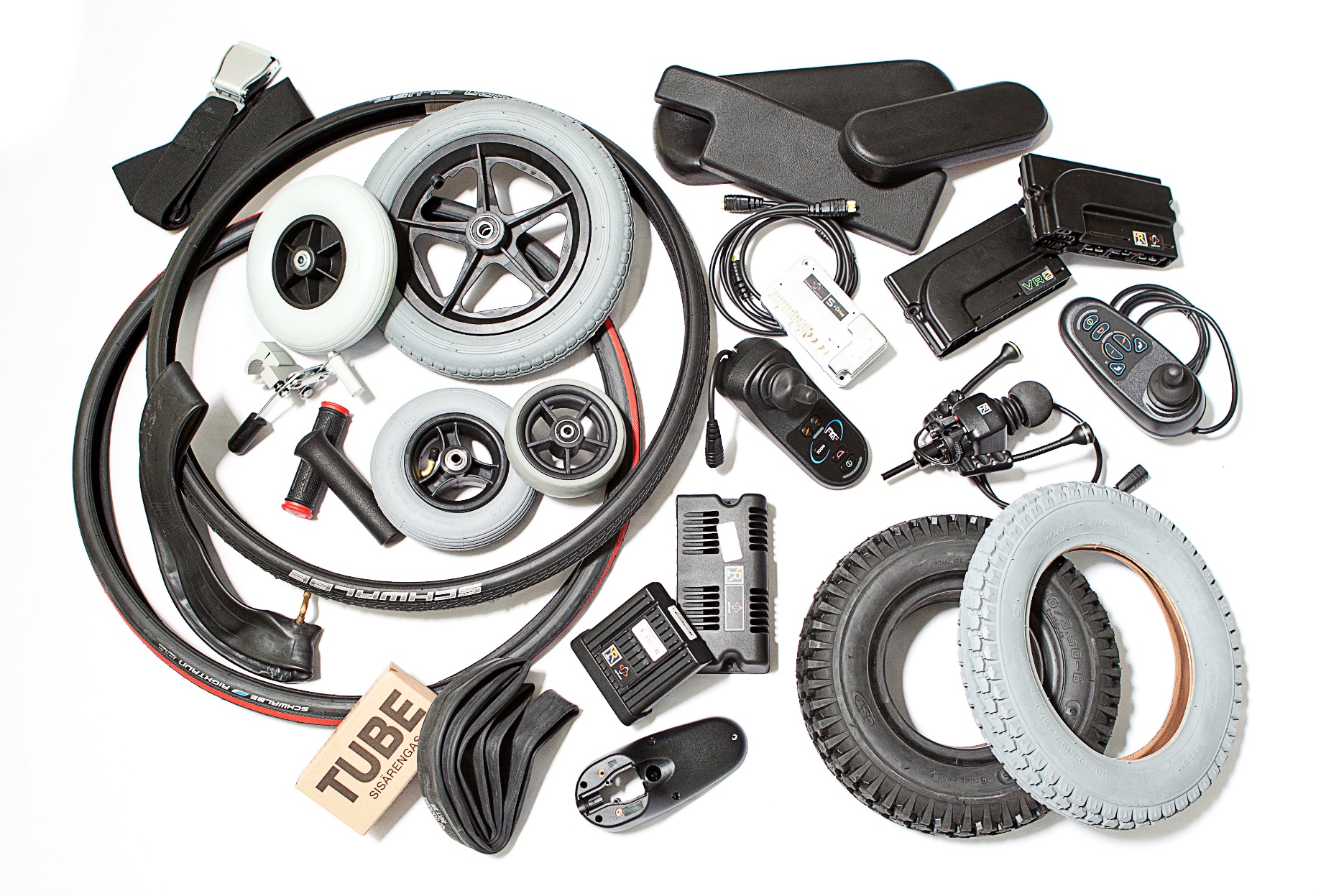 Запасные части и аксессуары
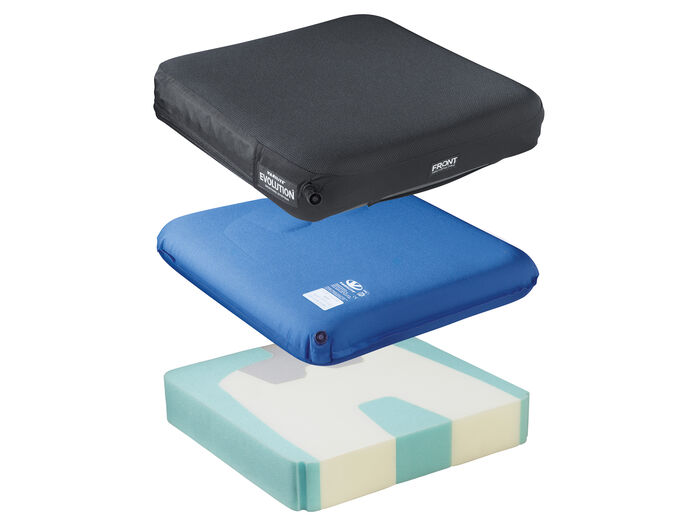 VARILITE - ультра легкие, само надувающиеся подушки из воздушной пены, которые не боятся проколов!

Лидер на рынке
Исключительно правильное распределение давления
Стабильность позиционирования
Способность гасить вибрации
Удобство и простота в использовании
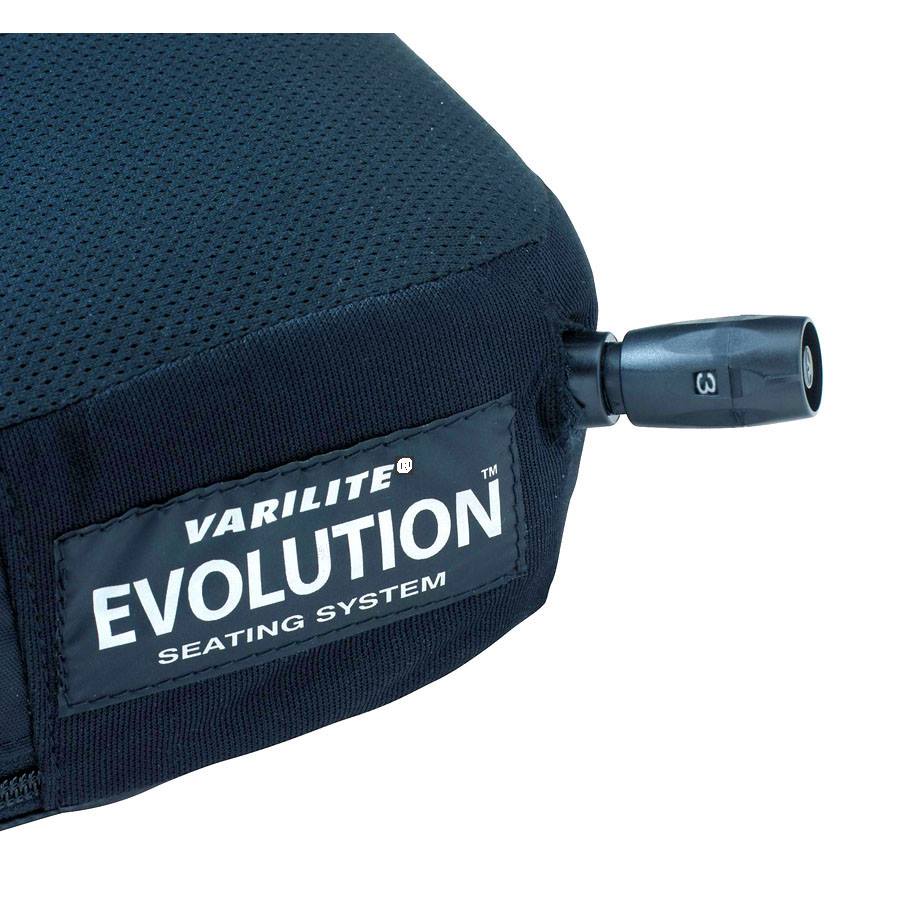 Запасные части и аксессуары
VARILITE – прочная система спинок для инвалидных кресел-колясок с воздушно-пенной подушкой

Прост в установке
Поддерживает позвоночник и позиционирует таз
Имеет монтажную конструкцию для установки подголовника, боковой поддержки груди и т.д. 
Съемный чехол
4 модели
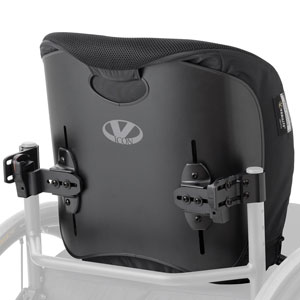 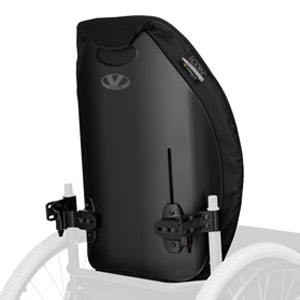 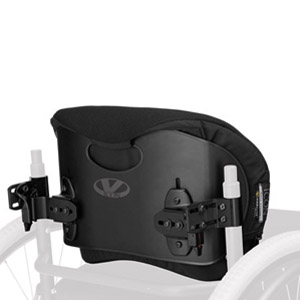 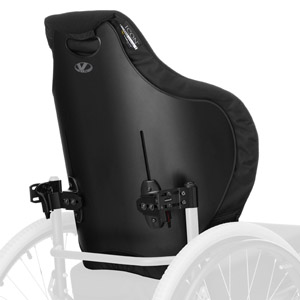 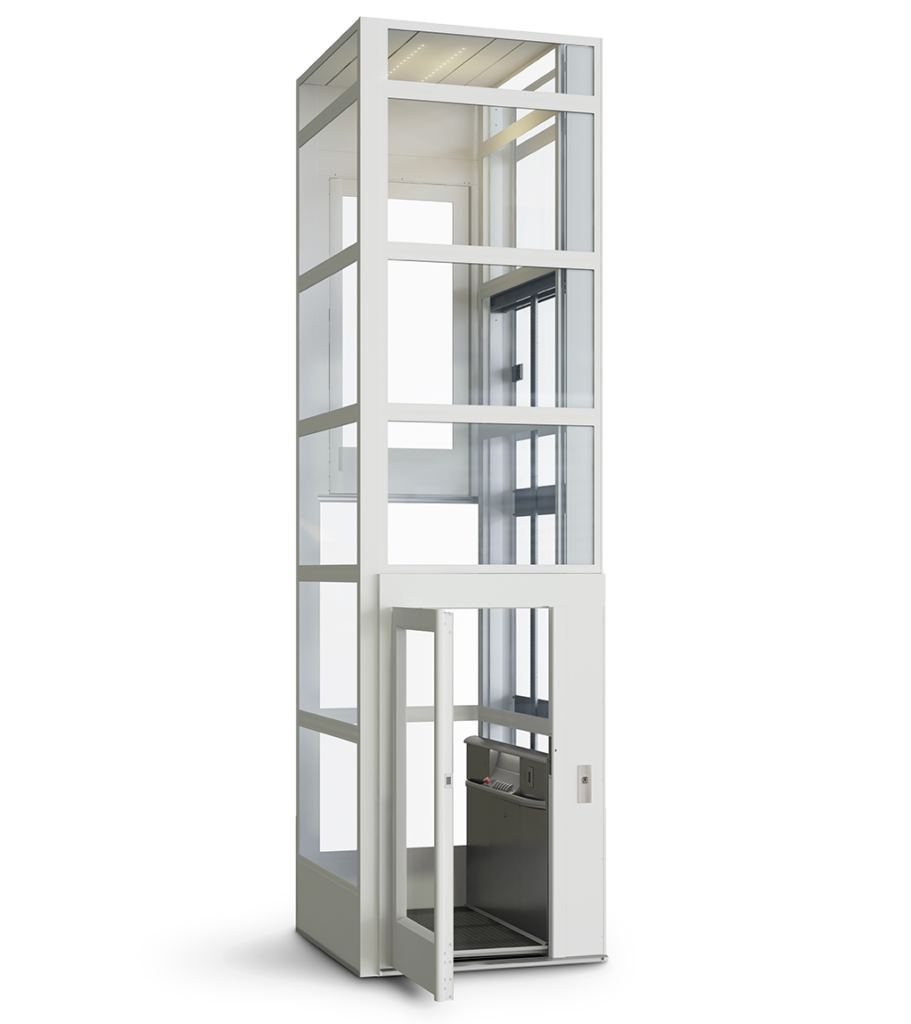 Подъемные платформы
Производители: 

Cibes Lift Group AB (Швеция)
Lift Up (Дания)
CAMA Lift GmbH (Дания)
Подъёмные платформы Cibes - упрощенная конструкция лифта, состоит из подъемной платформы и шахты.

Топ-производитель на рынке 
Конфигурации глухой или полностью стеклянной шахты
Широкий ассортимент панелей, материалов и цвета
Подъемные платформы
Уникальная лестница-трансформер FlexStepV2 

На вид обычная лестница, которая, при нажатии одной кнопки, 
превращается в надёжную платформу для людей с ограниченными возможностями 
всего за 30 секунд!



Полная безопасность (инфракрасные датчики)
Модели от 2-х до 6-и ступеней
Широкий ассортимент отделки и цвета
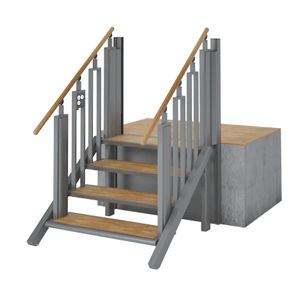 Подъемные платформы
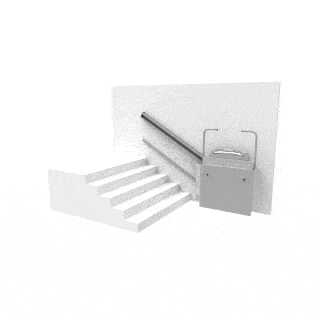 Платформы подъемные наклонного перемещения 
Cama Handi-Lift EA7 
Cama Handi-Lift EA6

Позволяют без труда преодолевать как прямые, 
так и изогнутые лестничные марши, и пролёты.


Полная безопасность (датчики поверхностного давления, ограничители скорости)
Складные, компактные модели
Независимы от электропитания (работают на аккумуляторах)
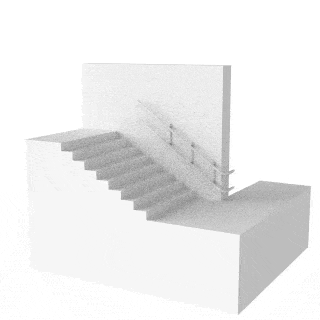 Ступенькоходы
Производители: 

1. Alber Antriebstechnik GmbH (AAT), Германия
Ступенькоход является универсальным решением проблемы передвижения 
инвалидов на кресло-колясках в любых помещениях, где есть лестницы, но нет пандуса или лифта, будь то жилой дом, больница, магазин или даже аэропорт
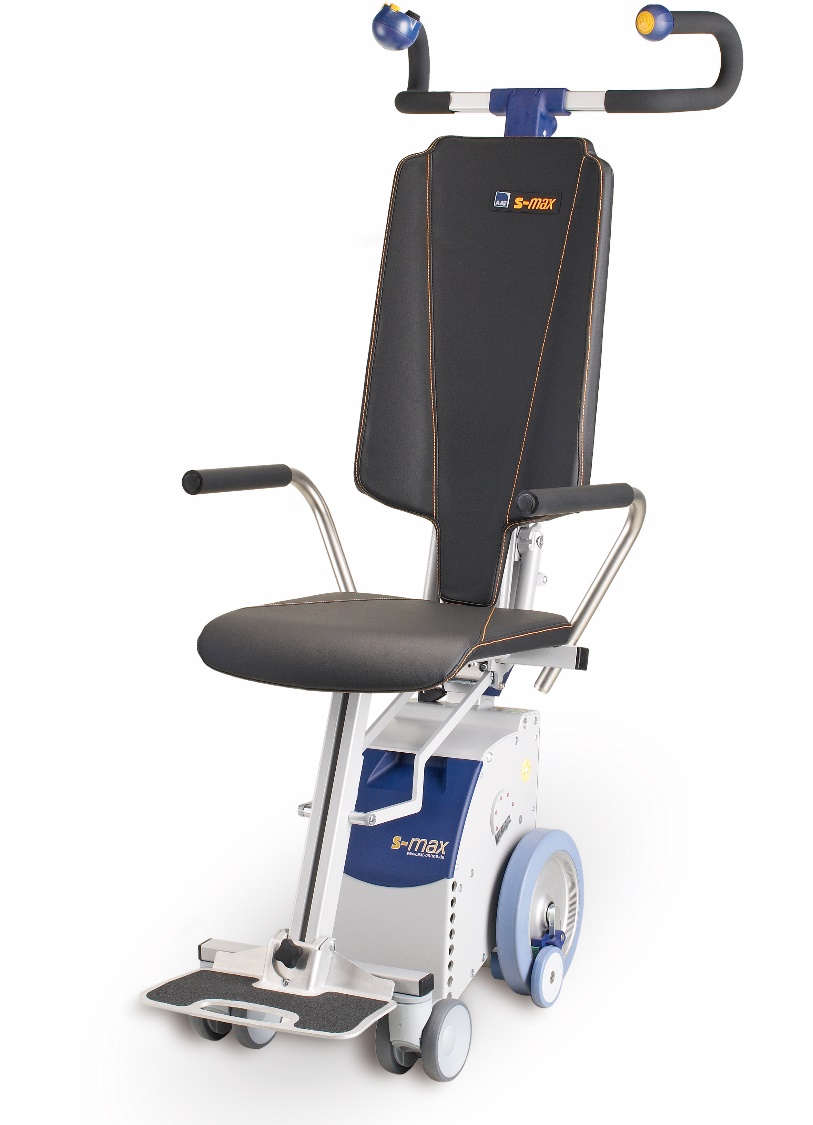 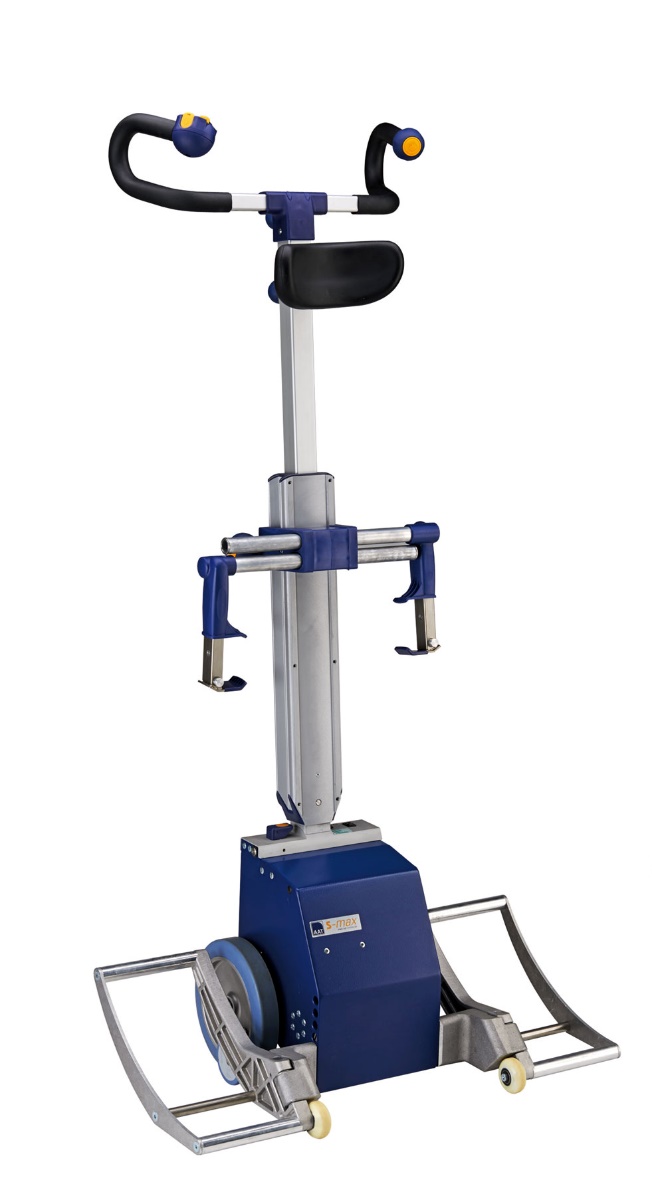 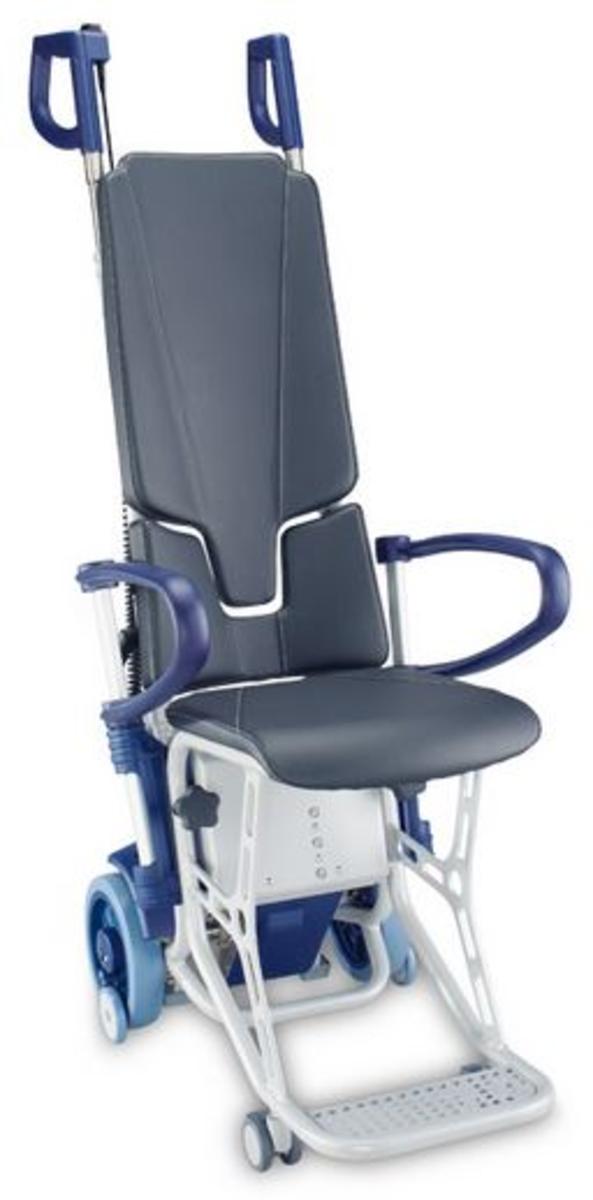 ААТ
Модели с интегрированным сиденьем или с универсальным портом
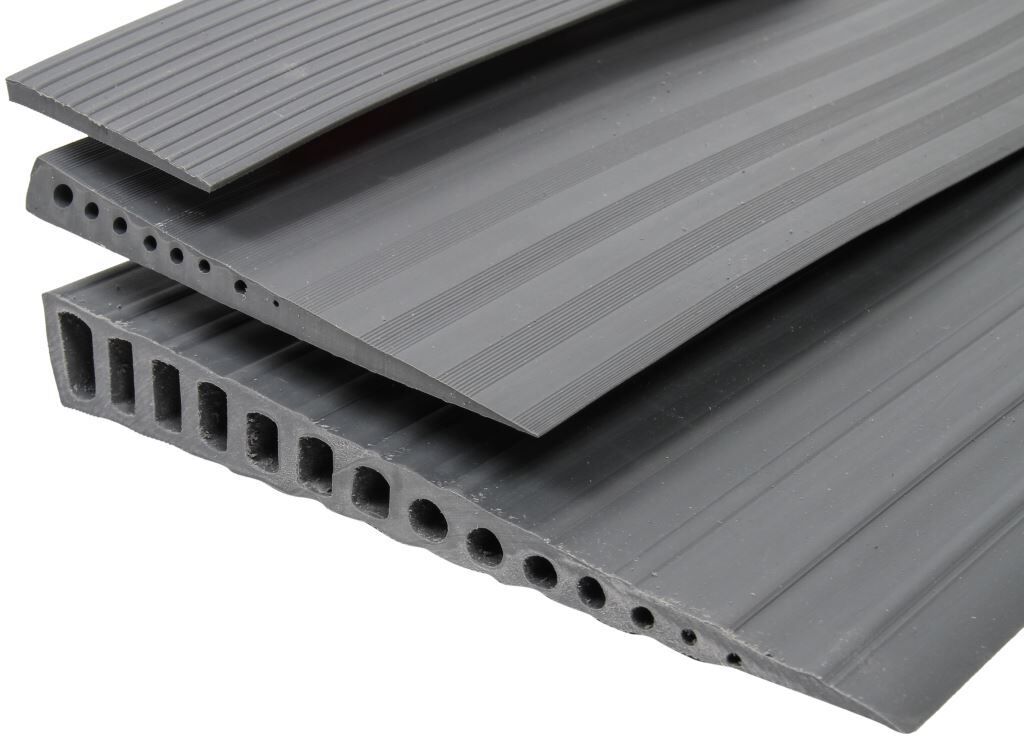 Создание доступной среды
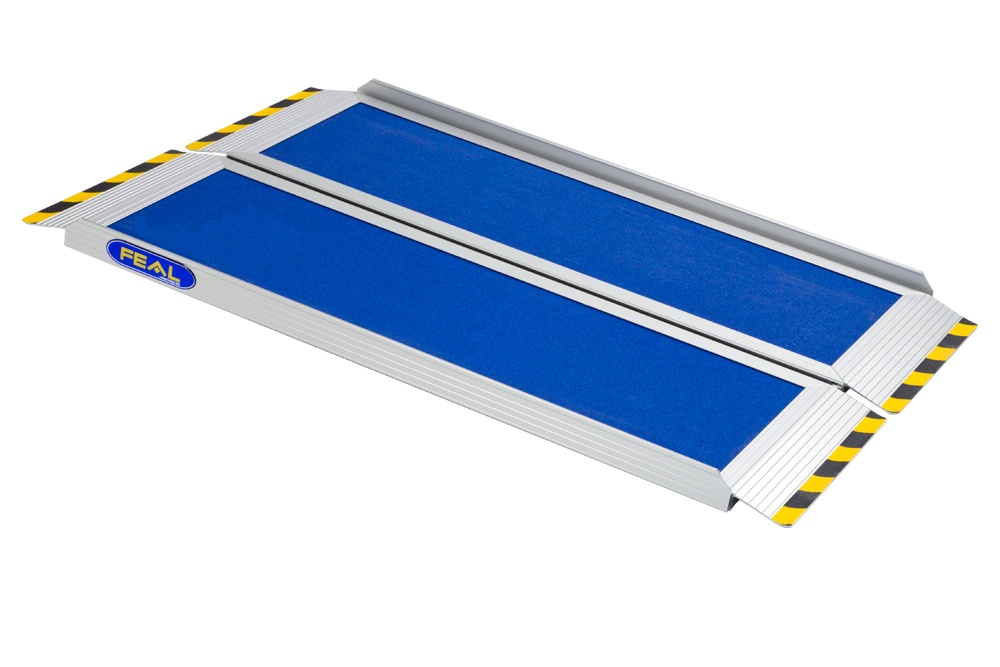 Производители: 

Feal, Швеция
Mobilex, Дания
Складные и телескопические пандусы Feal

Легкие (алюминий & карбон)
Грузоподъёмность до 400 кг.
Сцепление - «кошачий коготь»

Резиновые пороговые пандусы Mobilex

Противоскользящие
Высота в ассортименте до 60 мм.
Для использования outdoor & inside
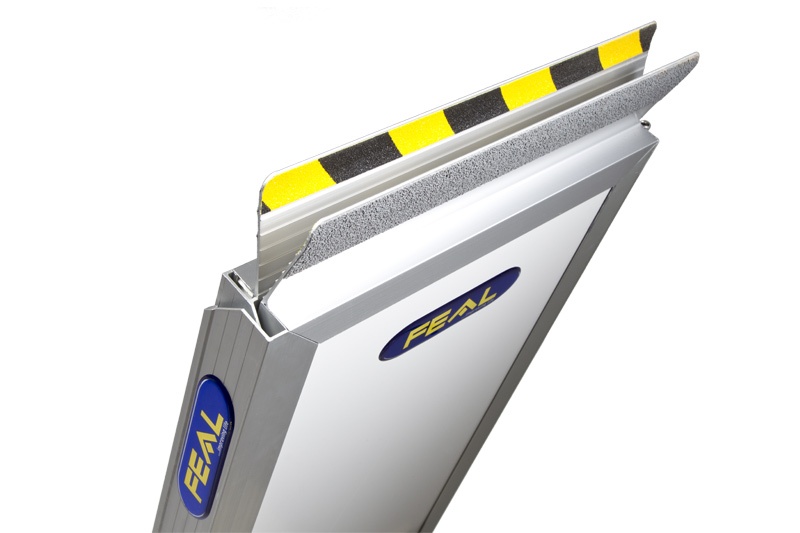 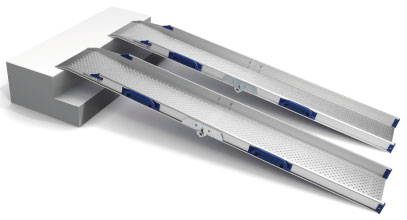 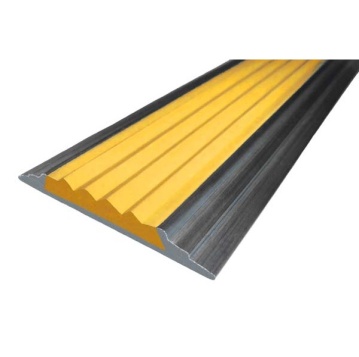 Создание доступной среды
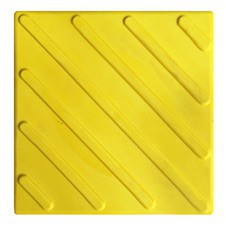 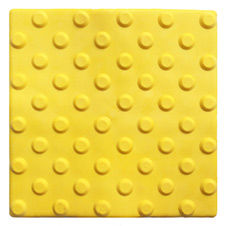 Элементы: 

Кнопки вызова помощи
Тактильные указатели
Тактильные таблички
Индукционные системы
Информационные терминалы
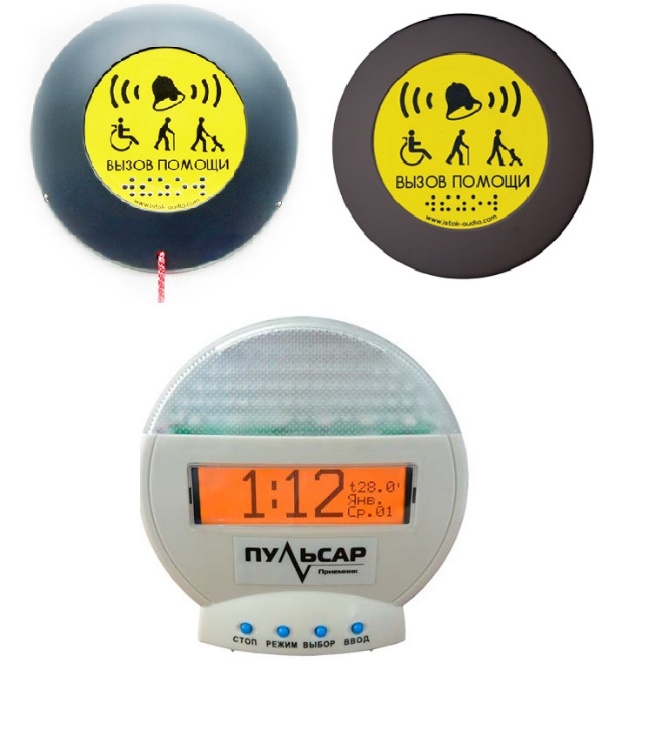 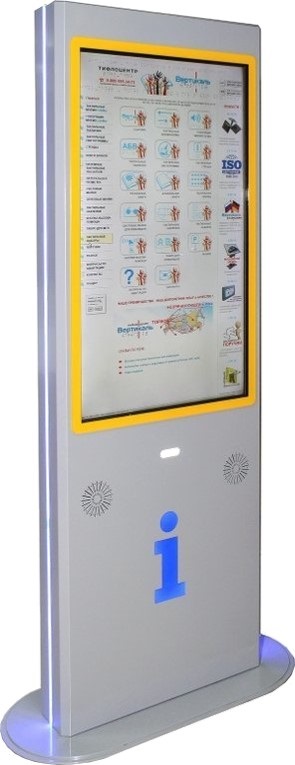 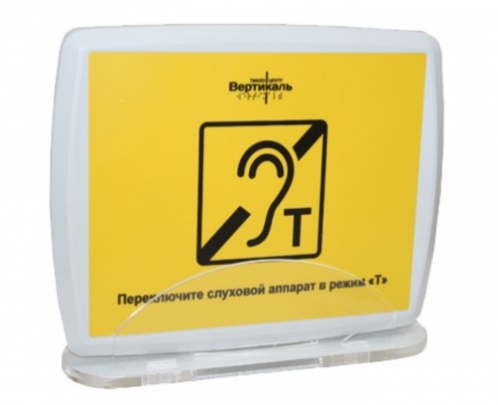 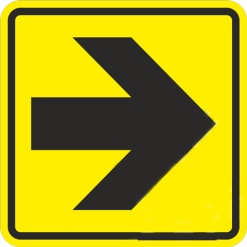 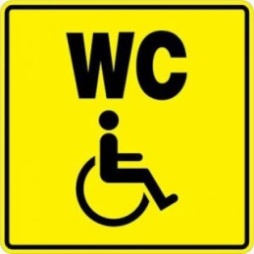 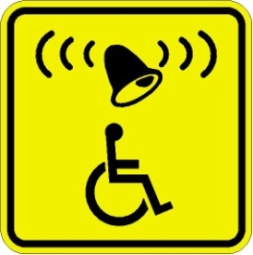 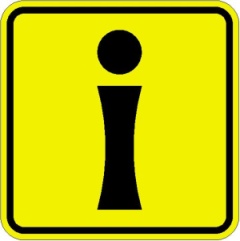 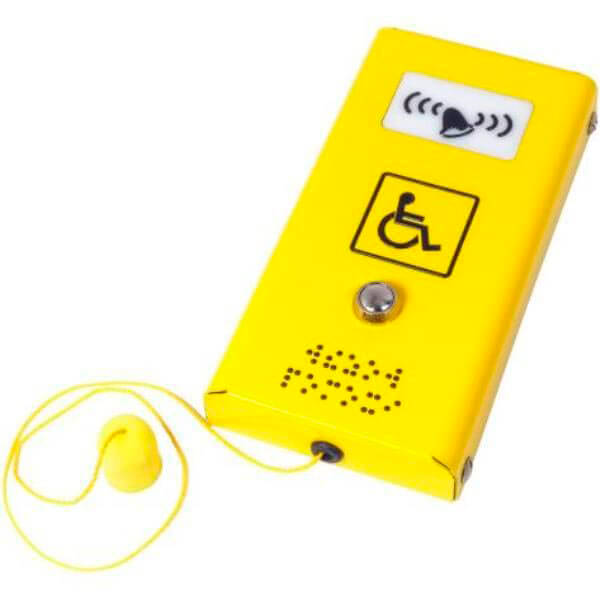 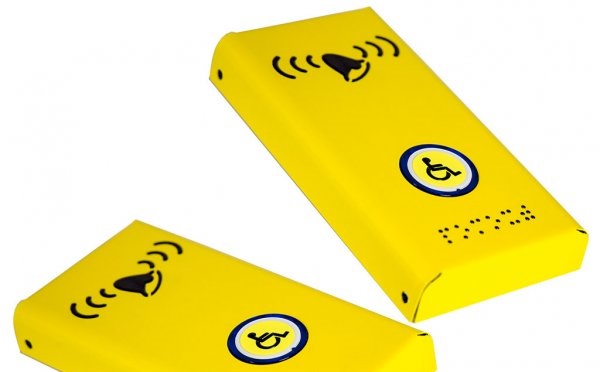 Создание доступной среды
Комплексное оборудование санузлов и душевых комнат
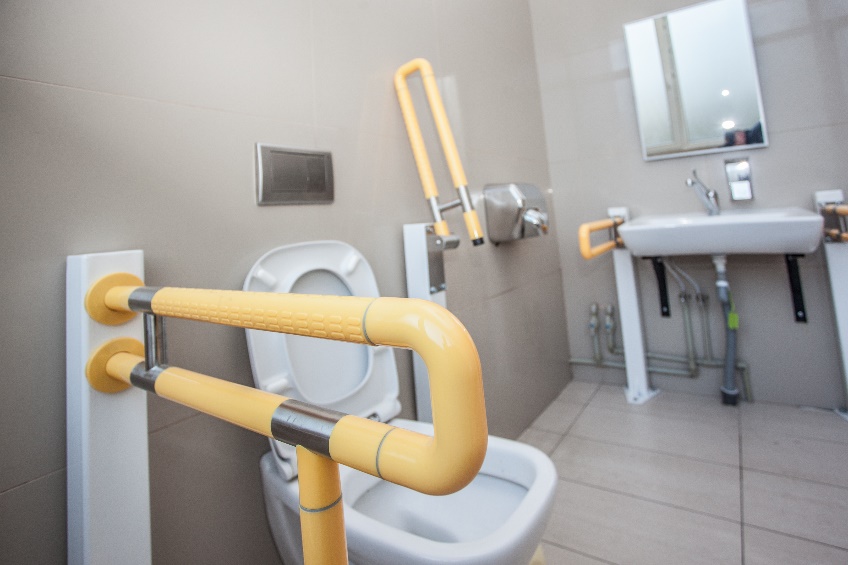 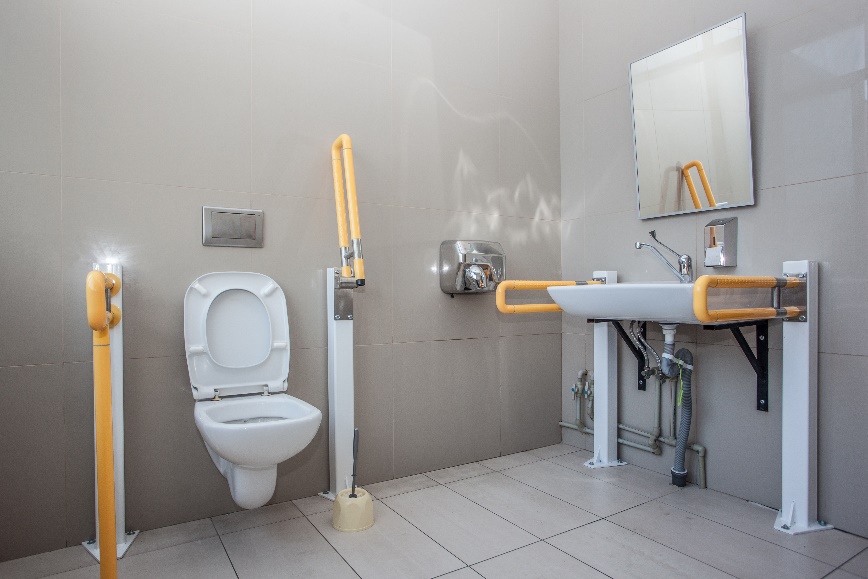 ООО «Обсервер»
Реализованный проект в БФУ им. И. Канта
Инклюзивные пляжи
Производители: 

L’Ensoleillade, Франция
Calvo Izquierdo S.L., Испания
Pomadone, Италия

Наша компания является разработчиком комплексно оборудованных  инклюзивных пляжей 
для пользователей кресел-колясок, а также официальным дистрибьютором европейских компаний, 
производящих пляжное оборудование.
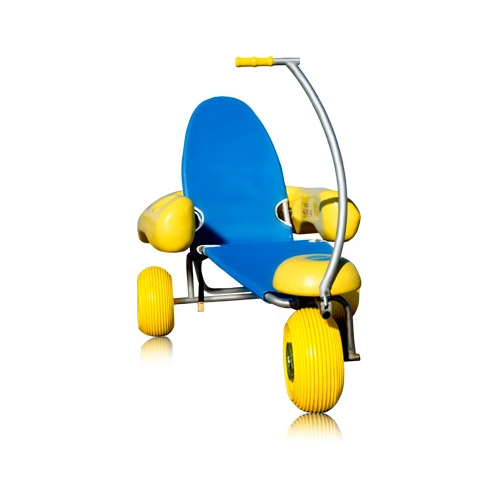 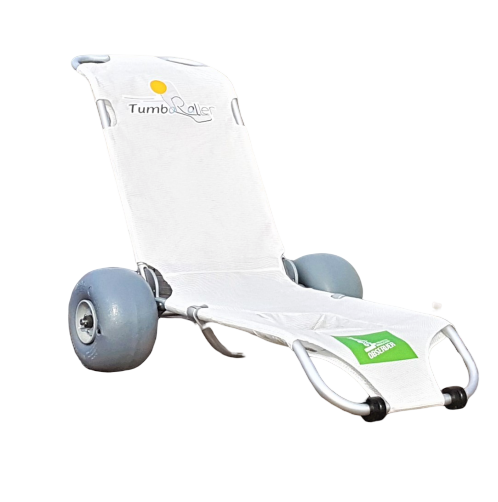 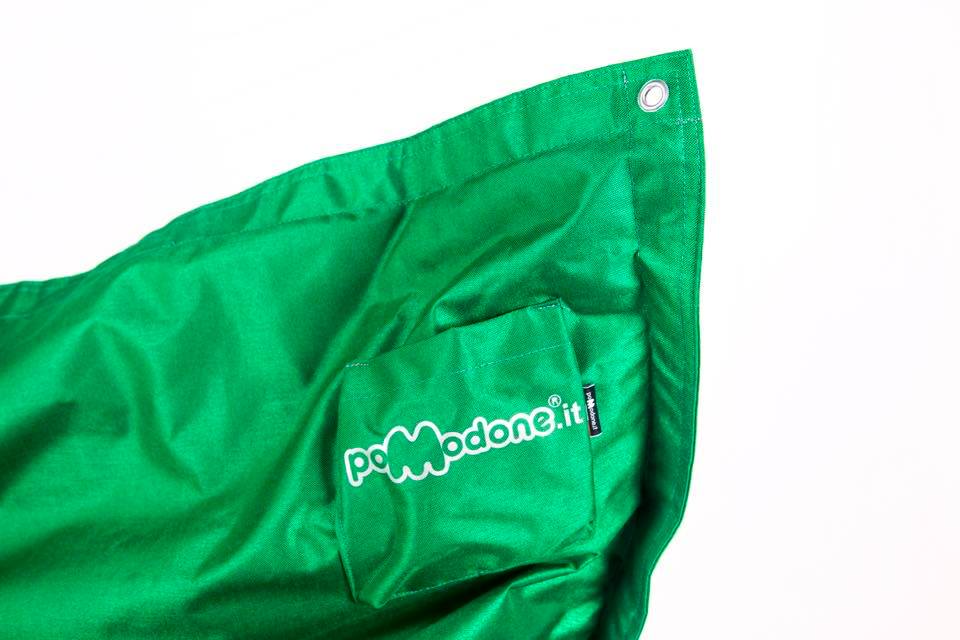 Инклюзивные пляжи
Цель 
Создание доступных зон отдыха у воды для маломобильной группы населения


Социальный эффект от площадки инклюзивного пляжа в регионе

Интеграция инвалидов в общество
Реабилитация
Рост социального туризма
Повышения уровня доступности инфраструктуры прибрежных городов и т.д.
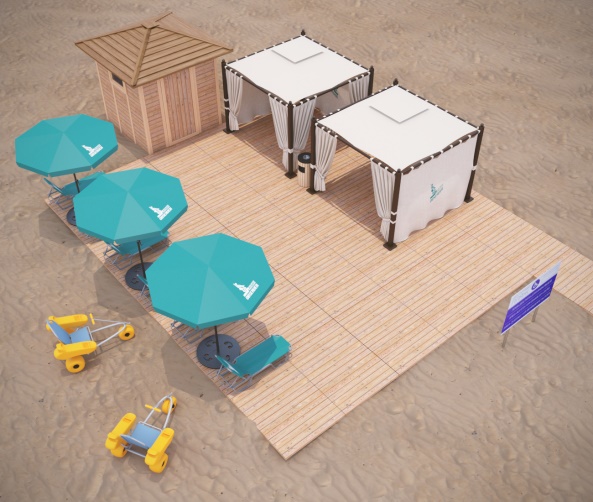 Прокат ТСР. Калининград
ООО «Обсервер» предлагает услуги проката технических средств реабилитации на территории Калининградской области.

Ваше кресло будет доставлено домой, в отель, больницу или прямо на рабочее место в удобное время. 

Вы также можете арендовать техническое средство прибывая в Калининград или покидая его через аэропорт Храброво.
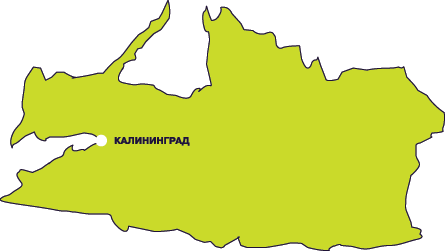 ООО «Обсервер»
236011, Калининград, ул. Интернациональная, 11
+7 (4012) 71 30 56
8 800 333 05 22 (для звонков по РФ)
contact@o-mp.ru 
www.o-mp.ru
Мастерская по ремонту. Калининград
Наши специалисты прошли обучение на ведущих мировых фабриках, имеют колоссальный опыт в ремонте и профилактике технических средств реабилитации.Мы предложим Вам оптимальное решение, подскажем как получить компенсацию за проведенный ремонт, или выберем альтернативное решение вашей задачи.
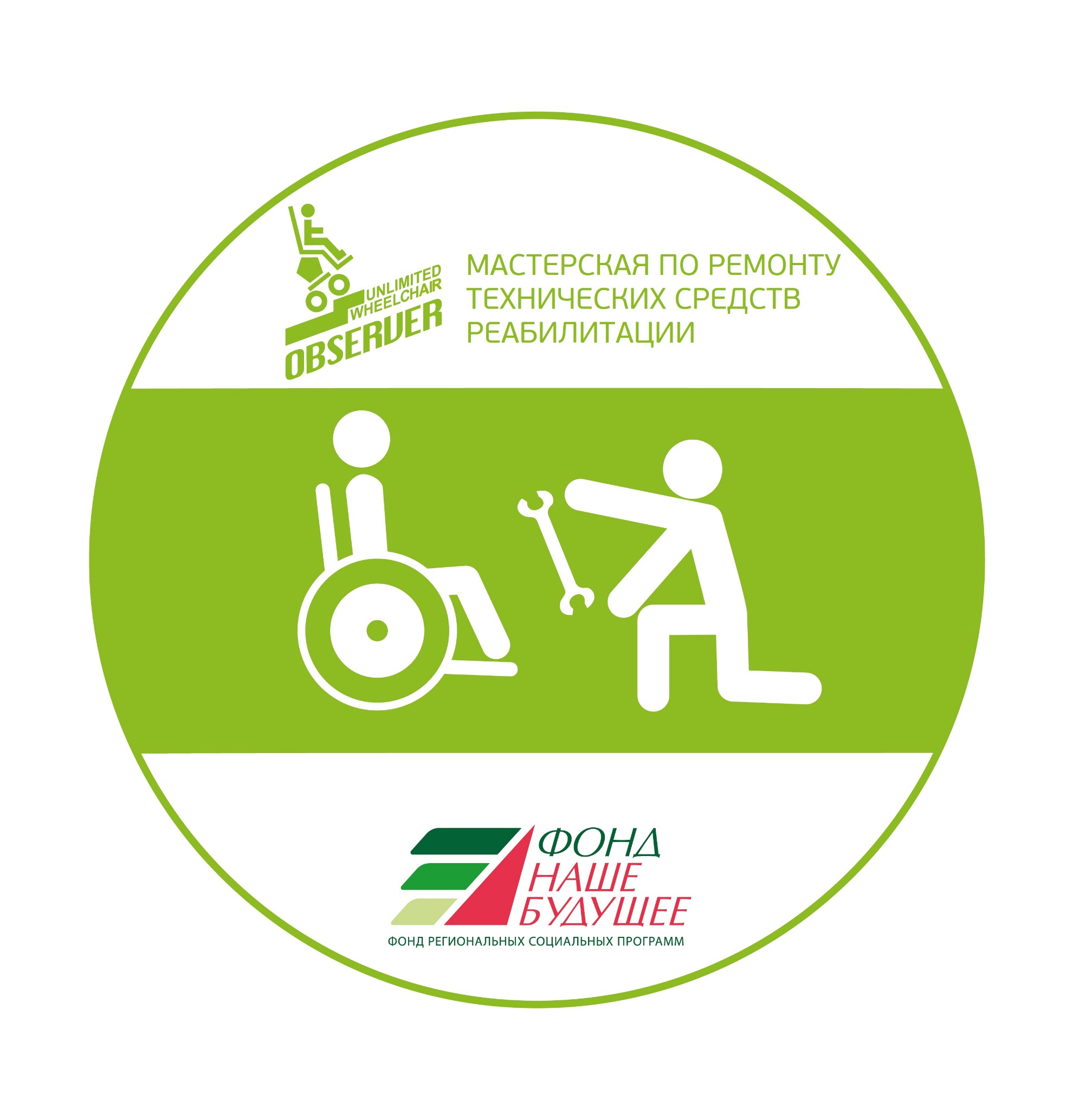 ООО «Обсервер»
236011, Калининград, ул. Интернациональная, 11
+7 (4012) 71 30 56
8 800 333 05 22 (для звонков по РФ)
contact@o-mp.ru 
www.o-mp.ru
Социальный франчайзинг «Обсервер»
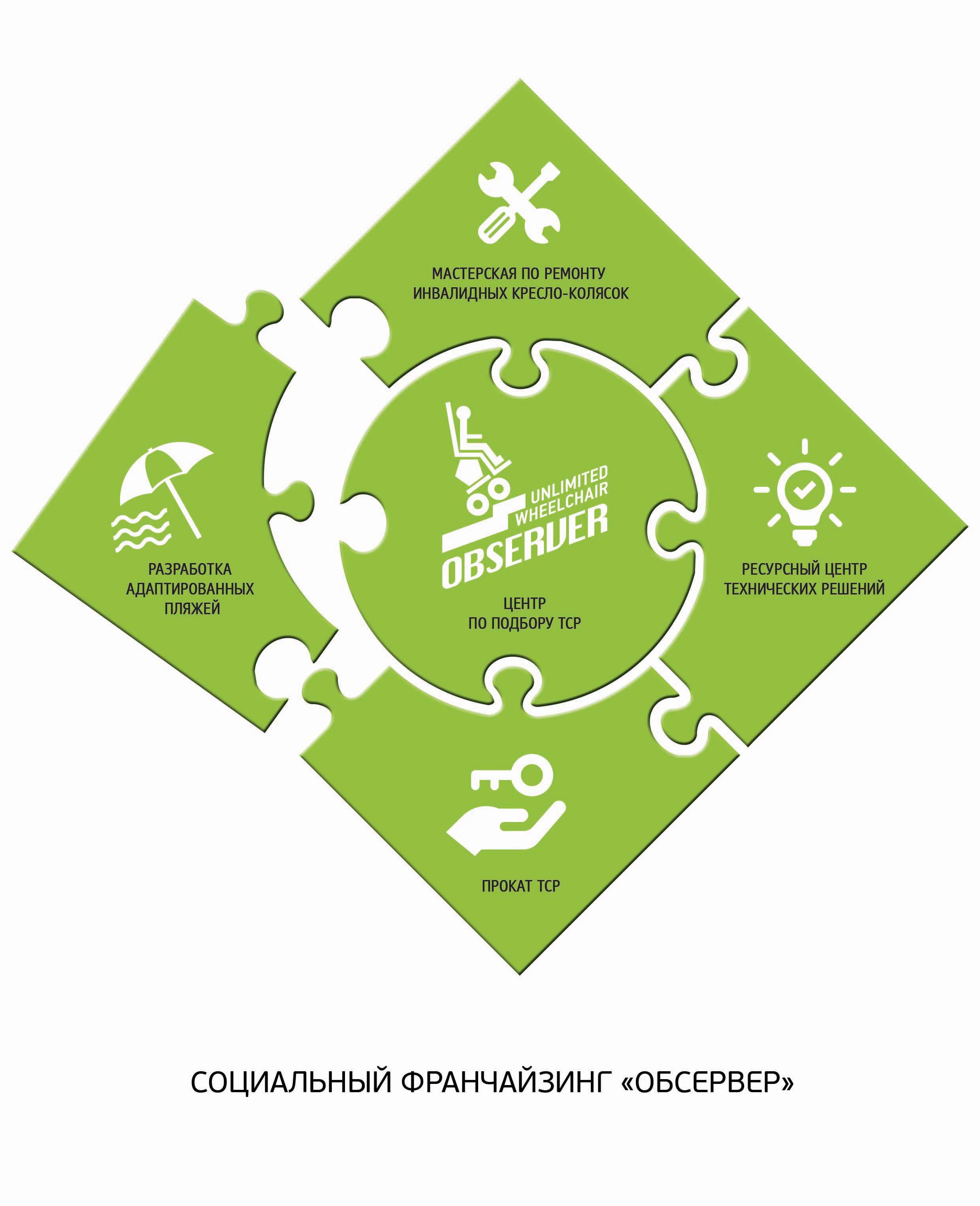 В отличии от многих франчайзеров мы не преследуем цели взрывного роста сети.

Мы тщательно просчитали темпы роста для осуществления качественной поддержки и сопровождения наших партнеров.

Компания постоянно совершенствует бизнес-процессы и производственные технологии, передавая эти инструменты повышения эффективности свои франчайзи.
ООО «Обсервер»
236011, Калининград, ул. Интернациональная, 11
+7 (4012) 71 30 56
8 800 333 05 22 (для звонков по РФ)
contact@o-mp.ru 
www.o-mp.ru